цели
задачи
Формы реализации
Сроки реализации
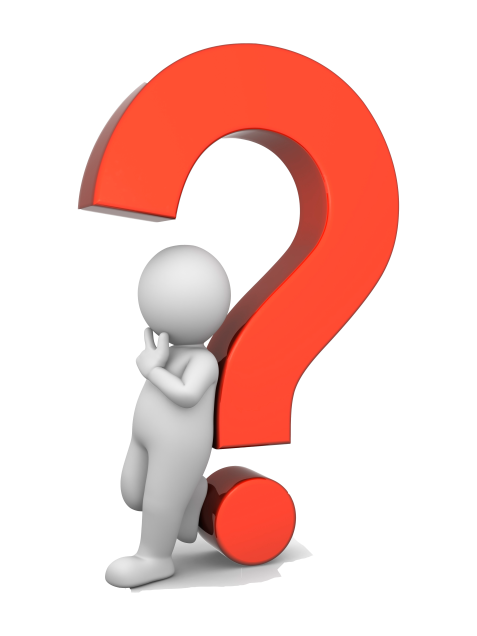 Название
Этапы
Участники
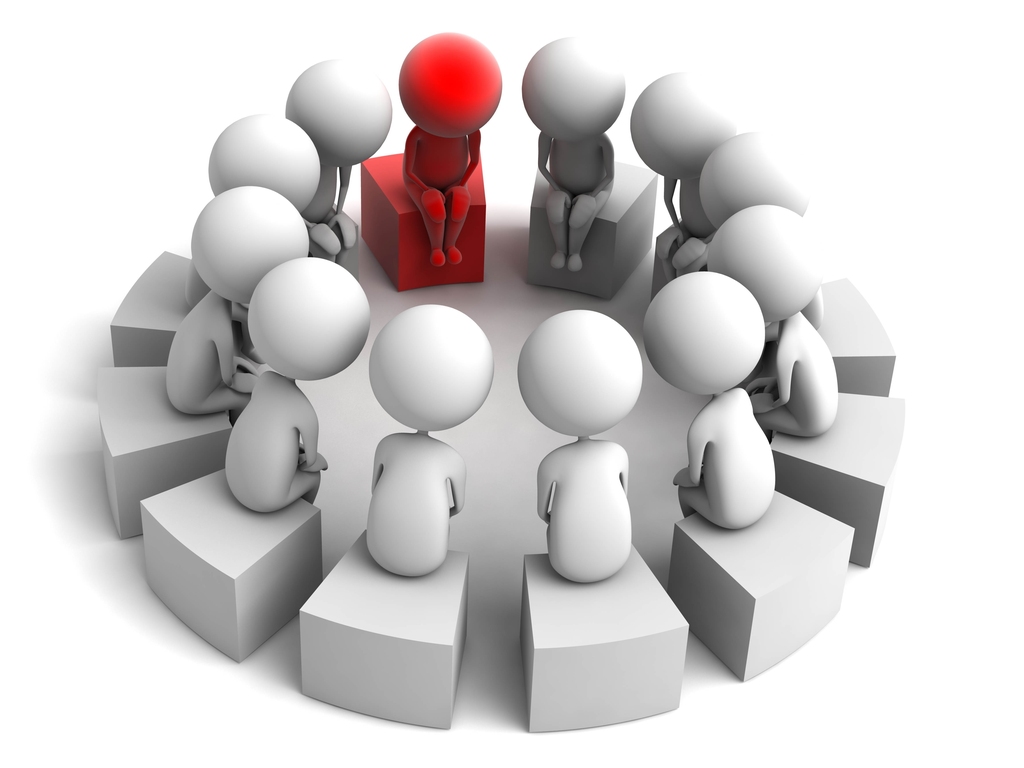 Количество
Целевая аудитория
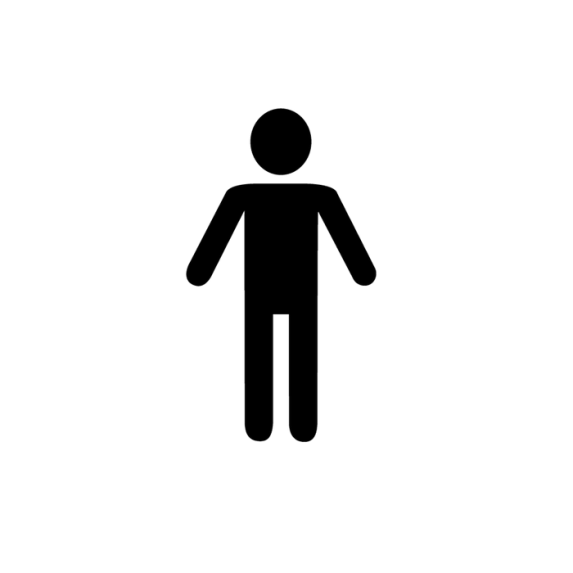 Возрастная категория
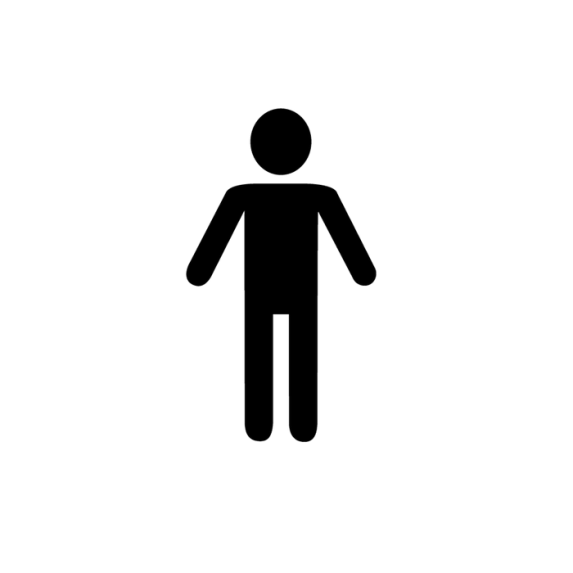 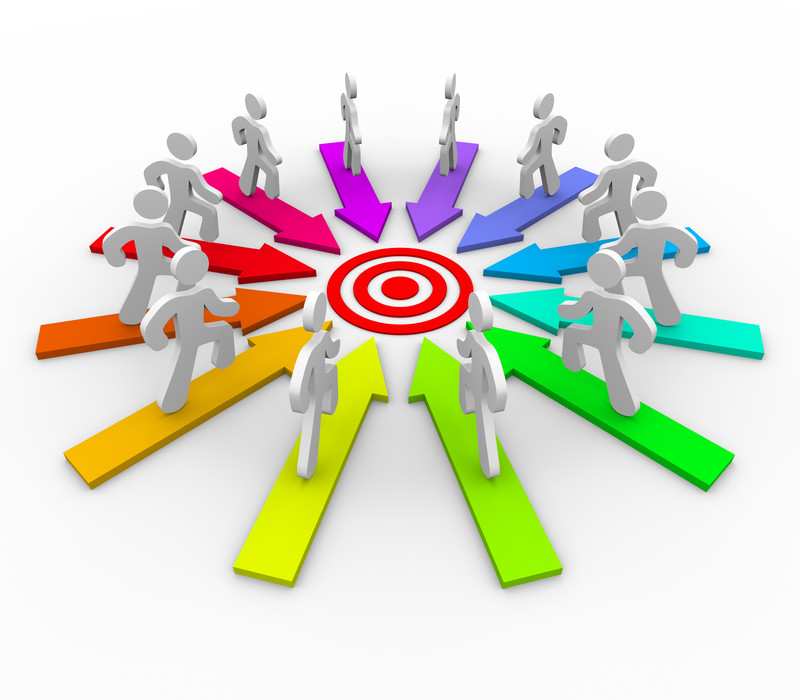 Изменения в поведении, мыслях, поступках, взаимоотношениях.
Рефлексия
Формы реализации